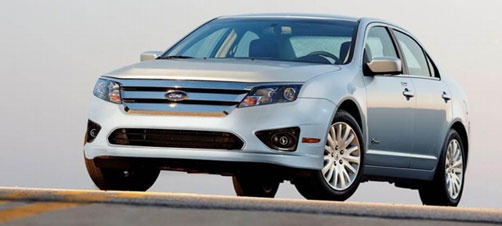 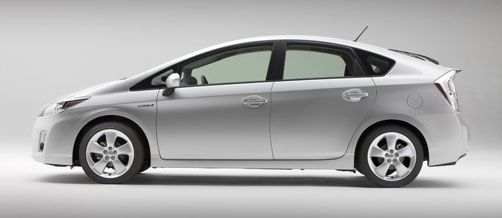 Ben Komnick  and Tim Janello
Southern Illinois University Carbondale
Department of Automotive Technology
Hybrid VehiclesWhat does the future look like?
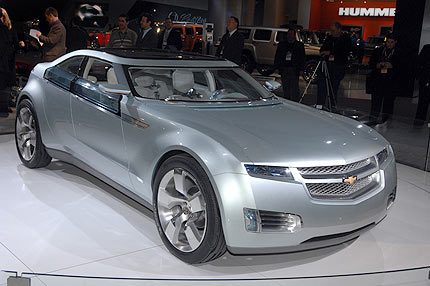 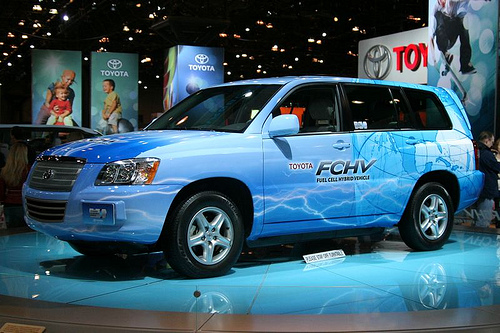 Objectives
Hybrid Overview
History
Presently Available
Obstacles 
Future Outlook
What is a Hybrid Vehicle?
A vehicle using two or more different types of energy power sources for propulsion.
Most common is petro/electric.
Most Prominent in the US is Gasoline/Electric
Europeans are looking towards Diesel/Electric
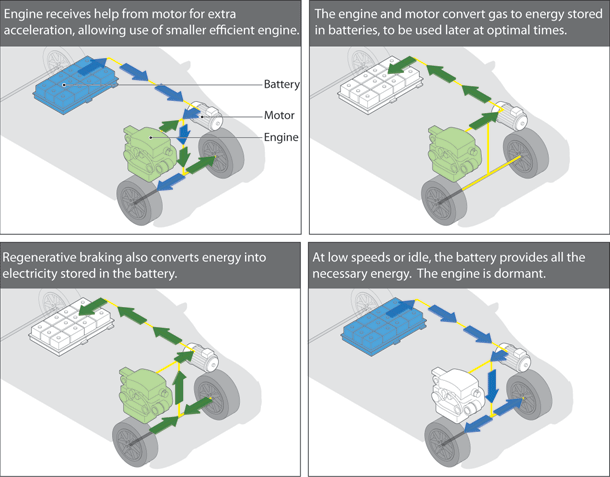 Electric Motors
Advantages:
High Torque – Low RPM
Efficient Acceleration
Generator Braking
Drive Wheels without ICE (parallel)

Disadvantages:
Cost
Weight
Batteries
Motors/Generators
Gas Engines
Advantages:
Small – Light Weight
Efficient 
Supplements Acceleration 
No Idle Time (start/stop) or Decel
Drive Wheels without Motor (parallel)
Disadvantage:
Gasoline Cost
Emissions
Full
Can start off silently with electric motor only
Engine 
starts on demand
shuts off when decel or stopped

Toyota Prius/Camry, Ford Escape, Nissan Altima
Mild
Must use engine to launch
Engine shuts off when decel or stopped 
Electric motor used for additional power

Chev. Malibu, Saturn Vue, Honda Civic/Accord

Sub-categories
Start/stop
ISAD (Integrated Starter Alternator w/Dampening)
IMA (Integrated Motor Assist), larger
Full or Mild
Both need engine at higher speeds
Both use electric motor to 
assist braking 
charge batteries (“re-gen. braking”)
Neither requires plug-in
Parallel vs. Series
Parallel
Both engine & motor can drive vehicle independently
All current hybrids

Series
Engine never drives the vehicle directly
Engine drives generator 
Generator to motor or batteries
Chev. Volt
Other Hybrids
PHEV 
Can be plugged in (not reqd.)
10-50 mi. range elec. only
Chev. Volt, Saturn Vue, Cadillac Converj, Fisher Karma, Venture One, Plug-in Prius

Hydrogen Fuel Cell
Toyota Highlander, Ford Edge, Honda FCX Clarity, etc.
History
1839
The First Electric car by Robert Anderson 
1890-1910
Rapid improvement in lead-acid batteries
1898
Porsche’s hybrid with engine-generator/motor set
1916
Baker and Woods offered hybrids (35mph @48mpg)
1966 
US Congress recommends hybrids for emissions reduction
1974
Victor  Wouk used a 69 gas-electric Buick to meet EPA requirements
1996
 GM’s EV1 introduced in  California on a lease
Removed and all but a few crushed by 2003
1997 
Toyota introduced the Prius
Audi  started production of the Audi Duo
Today’s Hybrid Market
Presently Developed
Petro-Electric Hybrids
Hydraulic Launch Assist
Petro-Air Pressure Hybrid
Found in:
Cars
Medium Duty Trucks (city use)
Delivery
Trash
Utility
School Buses
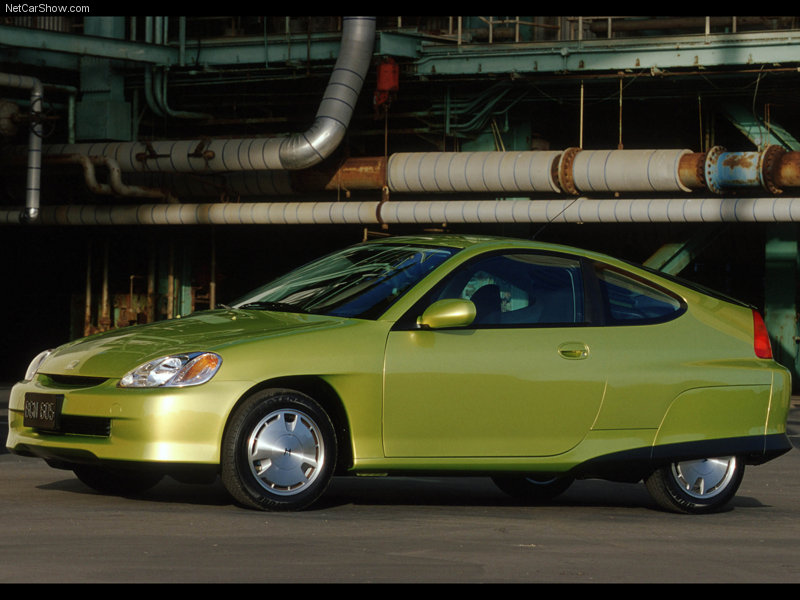 Honda Insight
2000
Introduced in December, 1999
Delivered 52 MPG urban driving 
Delivered 60 + Highway MPG
Two Seater
144V nickel-metal hydride (Ni-MH) Main Battery
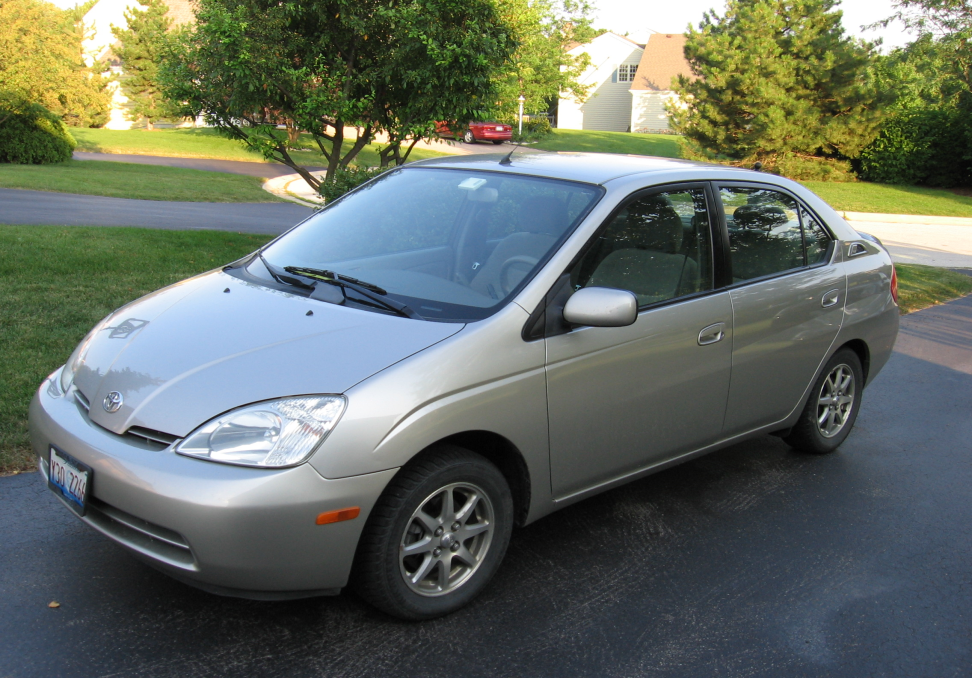 Toyota Prius2001-2003
Generation II 
Introduced here in August, 2000
Delivered 52 MPG city and 45 MPG highway
Four door sedan
 273.6 V nickel-metal hydride (Ni-MH) Main Battery
228 cells ({1.2V x 6 cells} x 38 modules)
60 to 70 watt-hours /kilogram
Battery = 115 lbs 
Gel type
Potassium/sodium hydroxide
pH of 13.5
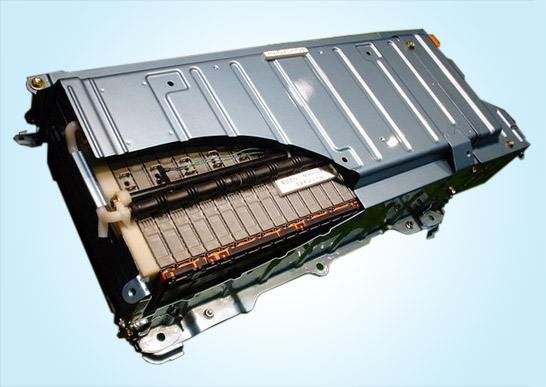 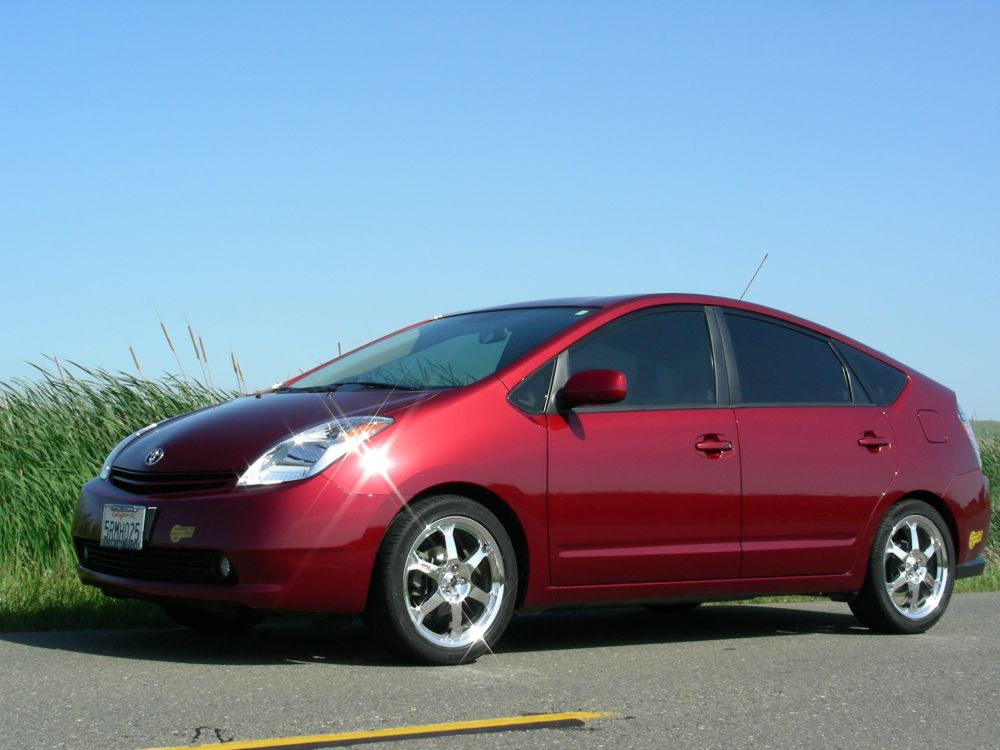 Toyota Prius 2004-2009
Generation II
201.6V Static Voltage
Only 28 modules
3-Phase operation @500V
Battery = 86 lb
Hybrid Investment Recovery Purchase
Hybrid Investment Recovery Fuel Economy
Hybrid Investment RecoveryFuel Consumed per Year
Hybrid Investment RecoveryTime to Start Paying Off
Hybrid Investment RecoveryFuel Saving to Cost
Hybrid Investment RecoveryYears to Recovery
Hybrid Vehicle Sales 
Echo Gasoline Prices.

Availability
Of Hybrids Hurt Sales in June/July 08.
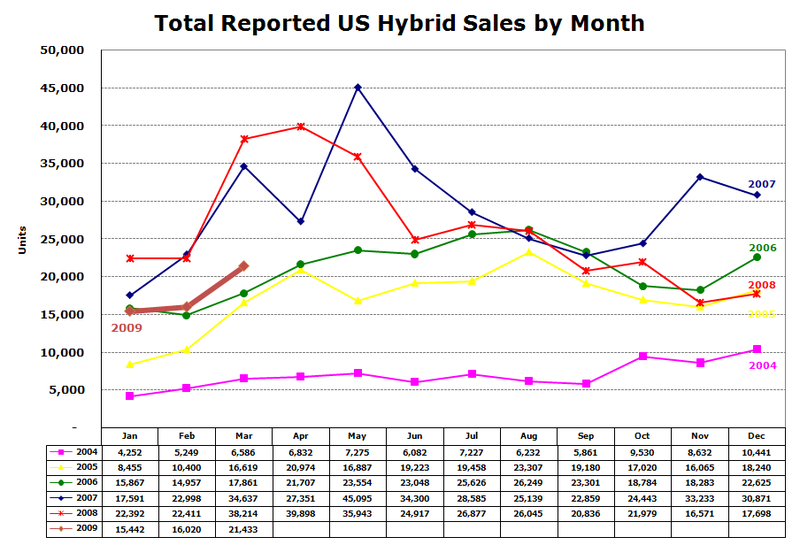 Courtesy of Green Car Congress
Hybrid’s Future Depends on Battery Technology
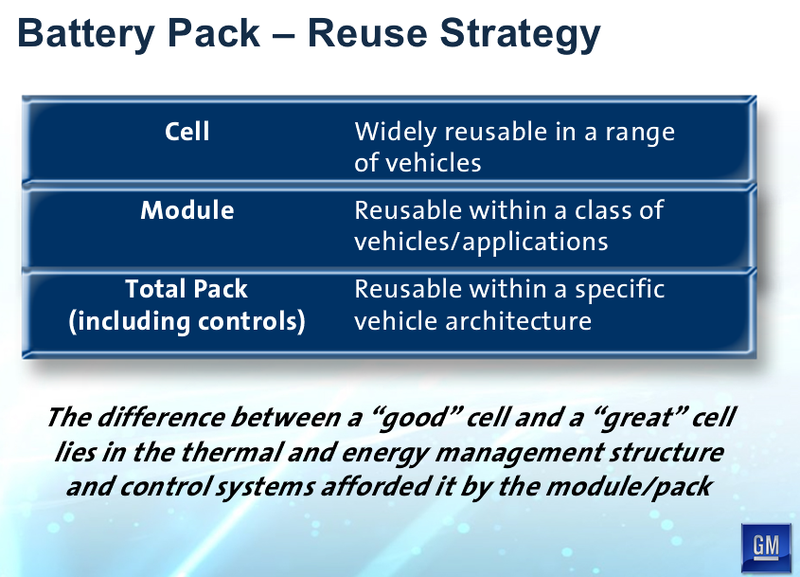 Lithium Ion Hybrid BatteriesLi-ion
Problems:
Battery life
Battery Temperature
Solution: 
Cell Material 
Separator Material for Safety.
Laminated Packaging for Thermal efficiency.
Result :
110 to 130 watt hours per kilogram Li-ion Battery
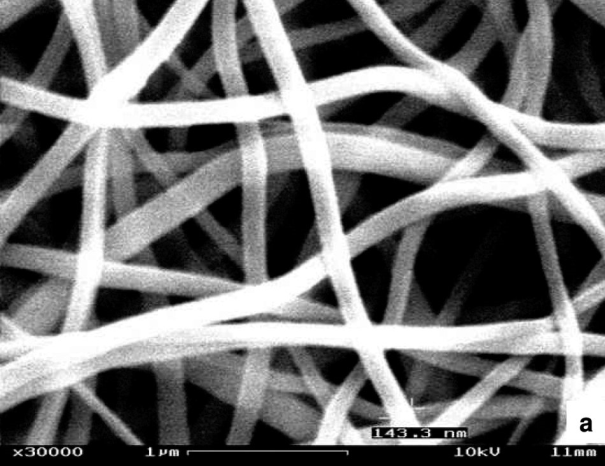 NANOWIRE Battery
10 X the charge of existing lithium-ion batteries.
Li-ion anode (carbon) & cathode (metal-oxide)
Carbon holds 1 ion per 6 carbon atoms.
Problem:
Silicon  anode holds 4.4 ions per silicon atom but breaks.
Solution:
Silicone Nanowires (100-nanometer-wide ).
Chevy Volt
Series Hybrid
40 Miles on Single Charge
0-60 in  8.5 sec. 
400 lbs. Battery Weight
 6.5 hrs. to Full Charge.
Battery Life of 10yrs. or 150K mi.
1L 3cyl. Turbocharged Engine Turning a 53KW Generator.
120KW electric motor
12 gal. of Gasoline  Extends Range to 600 mi.
$9,000 Projected Battery Cost.
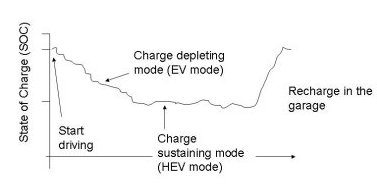 popsci.com
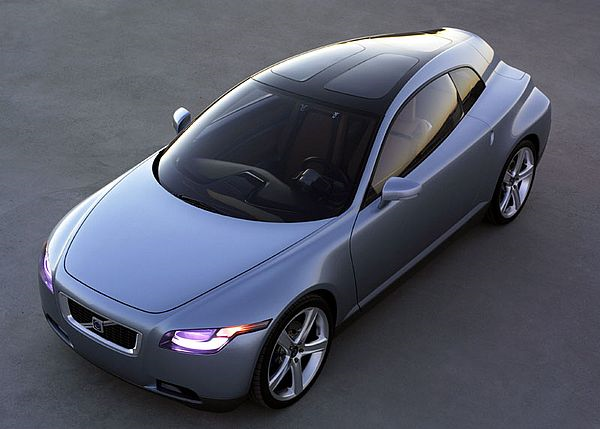 Volvo 3CC Car
modifiedcars.com
3,000 lithium ion cells
Each one the size of a common "AA" battery
105 horsepower with absolutely zero emissions
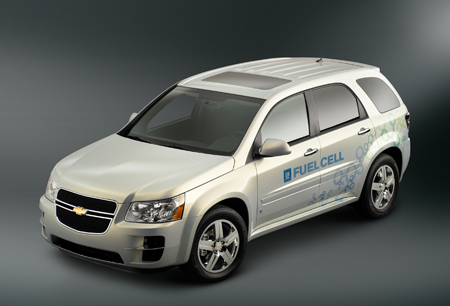 The Future
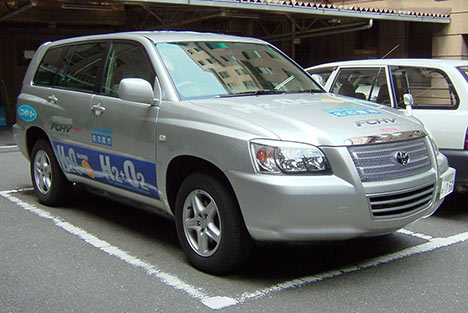 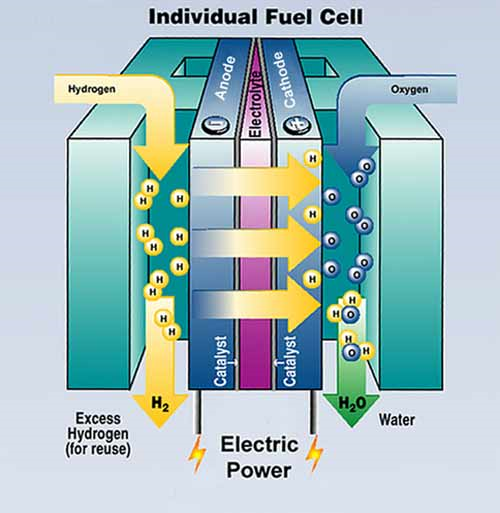 Fuel Cells
Fuel Cell Hybrid Vehicles
Production Time Line
2012 - 2015
Toyota FCHV
472 mi. range
GM “Sequel”
0-62 in 10 sec.
300 mi. range
Mercedes Benz “F600”
2.9 L / 62 mi. 
250 mi. Range
Most all Manufacturers Involved 
Problem:
Cost of Platinum
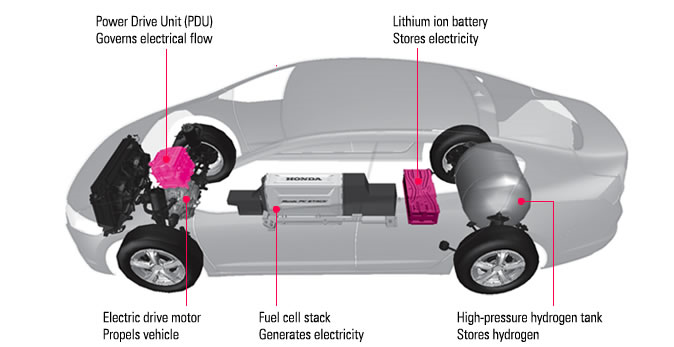 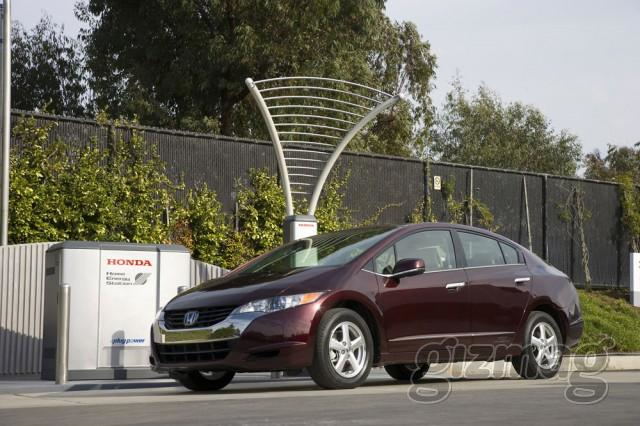 Honda
FCX Clarity
Launched in 2008 (California only)
3 yr. Lease @ $600/month including maintenance.
280 mile range.
Home Energy Station provides Hydrogen
Uses Natural Gas 
Provides home owners with Heat, Hot Water, and Electricity.
FCX reduces CO2 by 30% 
Energy Station saves 50% on Electricity.
Hydrogen in Dollars
Presently-
Cost if produced by Wind Power
$6.98 per kilogram
Hydrogen Fuel Cell 
1 kg Doubles the Mileage of 1 gal Gasoline.
$3.49 /gal gas = $6.98/ kg of hydrogen
Future Projection:
$2-2.50/kg
Source:  hydrogendiscoveries.wordpress.com
Water for Hydrogen Production
2.4 gal of water produces 1kg of Hydrogen
1-2.5 gal of water per gallon of Gasoline
If 1kg of Hydrogen = 2 gallons of gasoline
2 X  1-2.5 gal. = 2-5 gal of water (3.5 avg.) for same mileage.
2.4 gal vs. 3.5 gal?????
Questions?